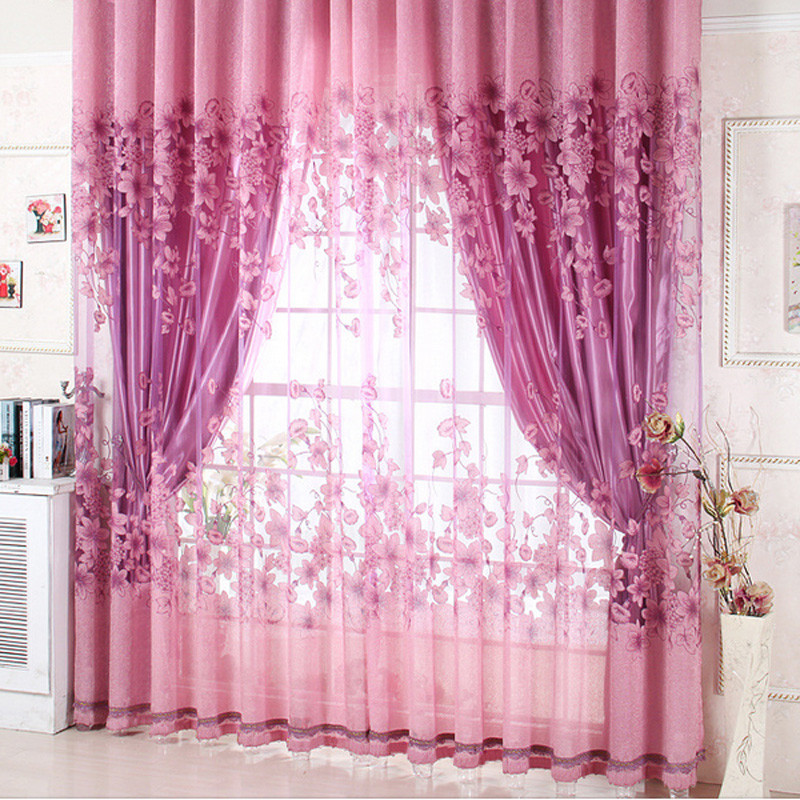 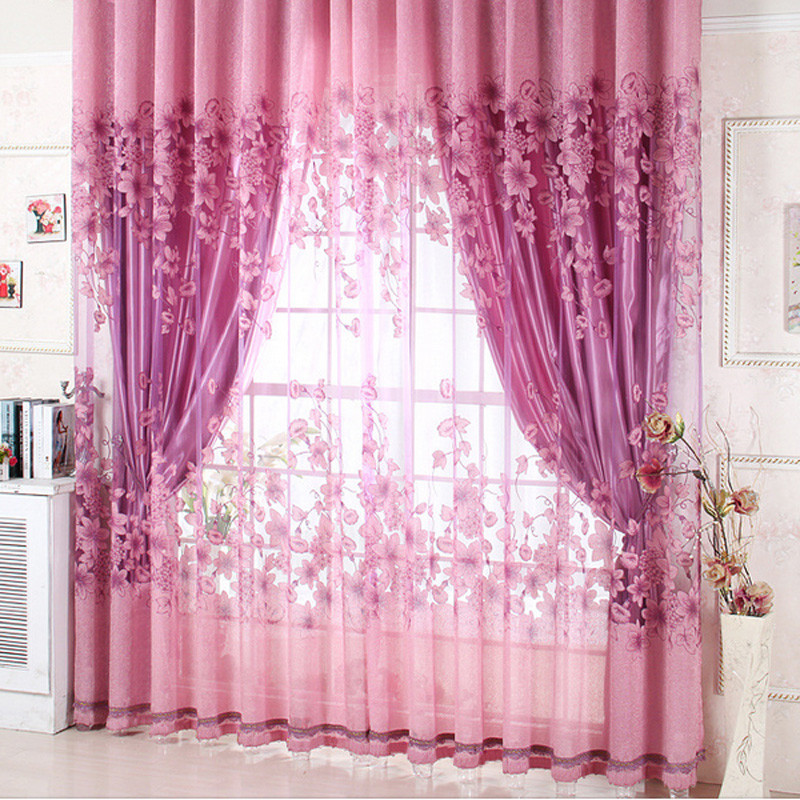 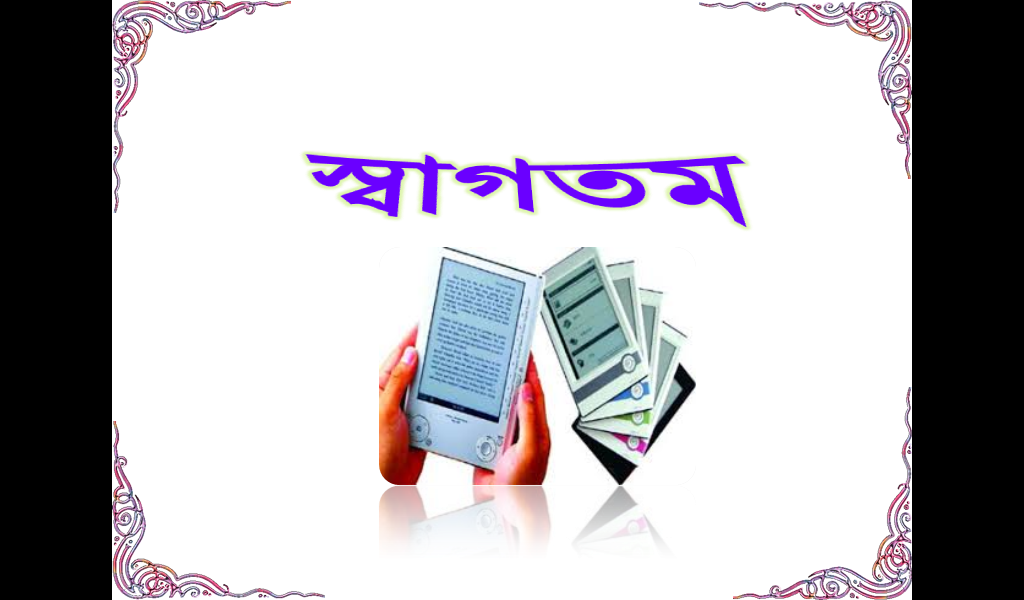 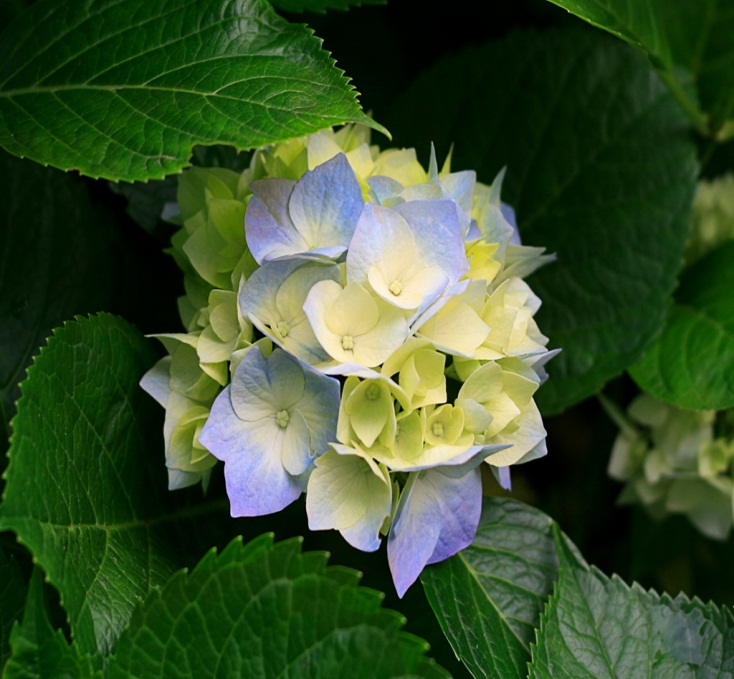 Md. Shahadat Hossain
শিক্ষক পরিচিতি






মোঃ শাহাদাত হোসাইন
সহকারি শিক্ষক
রাজারগাঁও ফাজিল মাদ্রাসা
মোবাইল - ০১৭৫৩৮১৩২১৭
শ্রেণী পরিচিতি







শ্রেণী – অষ্টম 
বিষয় – বাংলা ২য় পত্র
সময় – ৫০ মিনিট 
পাঠদানের বিষয় – শব্দ
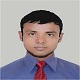 Md. Shahadat Hossain
শিখন ফল
তদাহাসা
লকম
কি কোন অর্থ আছে ?
না।
Md. Shahadat Hossain
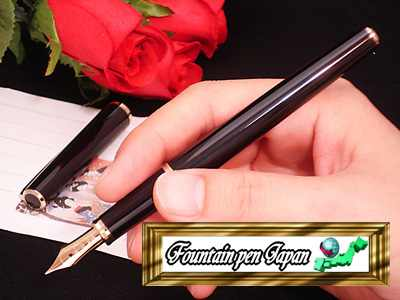 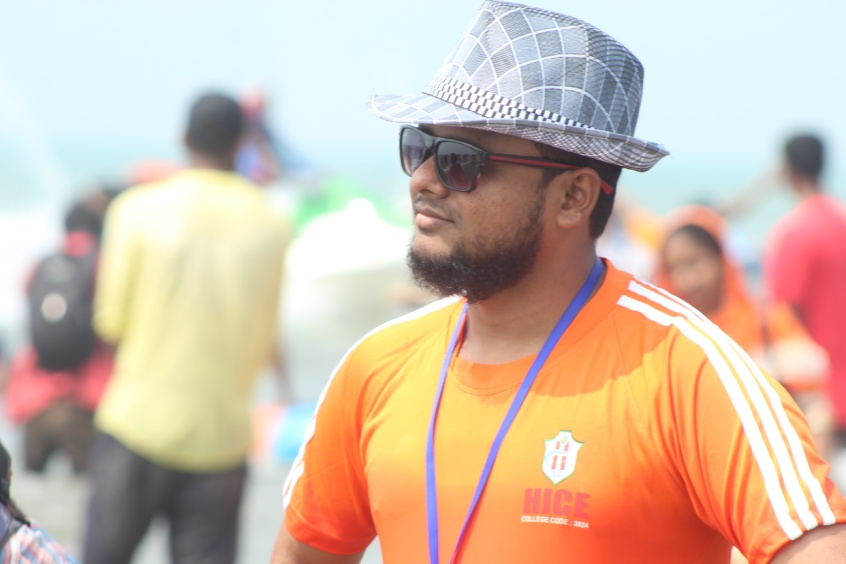 Md. Shahadat Hossain
দেখি পারি কিনা
শাহাদাত
কলম
এখন কি এর কোনো অর্থ আছে?
হ্যাঁ
তাহলে একে আমরা কি বলতে পারি ?
Md. Shahadat Hossain
আজকের পাঠ
“বাংলা ভাষার শব্দভান্ডার
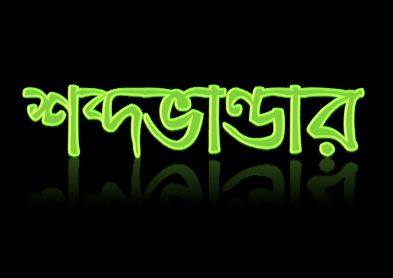 Md. Shahadat Hossain
শিখনফল
পাঠ শেষে শিক্ষার্থীরা
শব্দ কাকে বলে তা বলতে পারবে।
কোনটি কোন প্রকারের শব্দ তা চিহ্নিত করতে পারবে।
Md. Shahadat Hossain
পাঠ উপস্থাপন
একটি উদাহরণ দে ওয়া যাক
শাহাদাত বই পড়ে
কলম টি দাও
এ বাক্যে প্রত্যেকটি এক একটি শব্দ। আমরা দেখলাম কোন শব্দ একটি মাত্র বর্ণ দ্বারা আবার কোন শব্দ একাধিক বর্ণ দ্বারা গঠিত হয়েছে।
তাহলে আমরা কি  বলতে পারি
Md. Shahadat Hossain
শব্দ
একটি বা একাধিক বর্ণ মিলিত হয়ে যদি একটি সার্থক অর্থ প্রকাশ করে তবে তাকে শব্দ বলে |
যেমন -আকাশ, বাঘ, মমতা ,ওই ইত্যাদি |
(
Md. Shahadat Hossain
জোড়ায় কাজ
Md. Shahadat Hossain
শব্দের প্রকারভেদ
১। তৎসম
৬। মিশ্র বা সংকর
২। অর্ধ-তৎসম
উৎপত্তি অনুসারে প্রকারভেদ
৩। তদ্ভব
৫। বিদেশী
৪। দেশি
উৎসানুসারে শব্দের শ্রেণি বিভাগ
তৎসম শব্দ :যে সব শব্দ সংস্কৃত থেকে অবিকৃতভাবে বাংলা ভাষায় স্থান লাভ করেছে সেগুলিকে তৎসম শব্দ বলে | যেমন -বন ;মুনি |
অর্ধতৎসম শব্দ:যে সব সংস্কৃত শব্দ বিকৃত রূপে বাংলায় ব্যবহৃত hi সগুলিকে অর্ধতৎসম শব্দ বলে | যেমন -গেরাম (গ্রাম);কম্মো (কর্ম) |
তদ্ভব শব্দ :যা সব শব্দ সংস্কৃত থেকে পরিবর্তনের মাধ্যমে বাংলায় গৃহীত হয়েছে সেগুলিকে তদ্ভব শব্দ বলে | যেমন- কাজ (কার্য-কজ্জ-কাজ )
Md. Shahadat Hossain
দেশি শব্দ :যেসব শব্দের উৎপত্তি খুঁজে পাওয়া যাই না তাদের দেশি শব্দ বলে | যেমন-ডাব ;ঢিল
তদ্ভব শব্দ :যা সব শব্দ সংস্কৃত থেকে বিদেশি শব্দ:ব্যবসা করতে বিদেশিরা বাংলায় এসেছে |এগুলোকে বিদেশি শব্দ বলে | যেমন -টেবিল ;চা
সংকর বা মিশ্র শব্দ :তৎসম; তদ্ভব; দেশি ও বিদেশিশব্দের মধ্যে যে কোনো একটি শ্রেণীর শব্দের সঙ্গে ওপর জাতির শব্দ যোগে যেসব নতুন শব্দ তৈরি হয় তাকেই মিশ্র শব্দ বলে | যেমন -জামাইবাবু (তদ্ভব +বিদেশি );হেডপণ্ডিত (ইংরেজি +তৎসম )
Md. Shahadat Hossain
দলীয় কাজ
শব্দের প্রকারভেদ এর  ৫ টি করে শব্দ লিখ।
Md. Shahadat Hossain
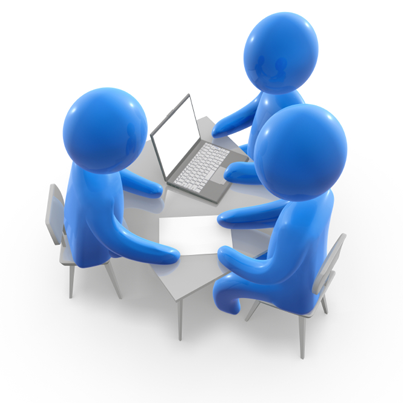 মূল্যায়ন
১। শব্দ কাকে বলে?
২। করিম, তারা, পাতা, পকেট, হাটবাজার  ইত্যাদি শব্দ গুলো কোন প্রকারের শব্দ।
Md. Shahadat Hossain
বাড়ির কাজ
বিদেশি ভাষা থেকে আগত শব্দের একটি তালিকা তৈরি করবে।
Md. Shahadat Hossain
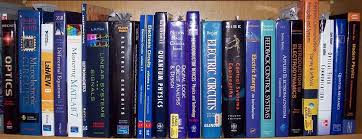 আমাদের প্রতিটি মূহুর্ত বই এর সাথে থাকি এবং সুন্দর জীবন গড়ি।
Md. Shahadat Hossain
ধন্যবাদ
Md. Shahadat Hossain